Introduction
T. Ferrari/EGI.eu

OMB, 19/06/2012
1
6/19/2012
OMB Calendar (proposal)
24 July  17 July?
28 August
OMB workshop, 20 September 14:00 CET (Prague, Technical Forum 2012)
Funding
Technical advancement of EGI operations
23 October
20 November
18 December
2
6/19/2012
EGI-InSPIRE PY2 review
27-28 June 2012
Latest version of slides available at:
https://indico.egi.eu/indico/conferenceDisplay.py?confId=1049
NGI actions
July
express interest in deployment of UI and CREAM VMs by July OMB 
Comments to draft procedure for renaming of sites: https://wiki.egi.eu/wiki/Draft_PROC 
August 03: submission of QR9 report and metrics (EGI-InSPIRE partners)
Site longitude/latitude
Make sure that “Location” information is available for all production sites in GOCDB (latitude/longitude)  many sites missing this information
Needed for correct visualization of gstat geo views of the infrastructure
COD tickets to NGIs
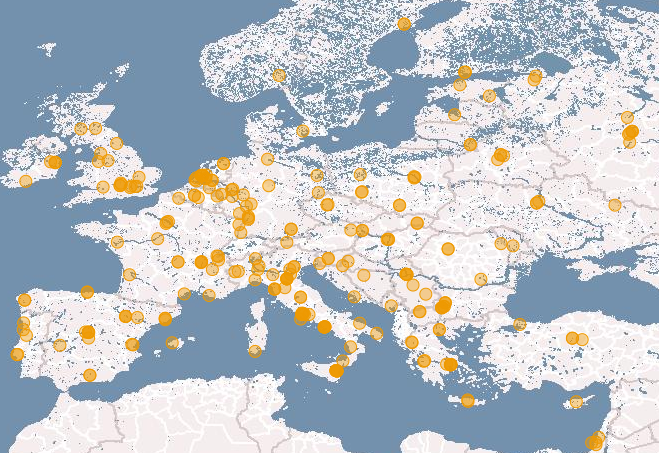 Technical Forum 2012  17-21/09draft programme
Monday 17/09 
Project meetings
SA1: EGI CSIRT
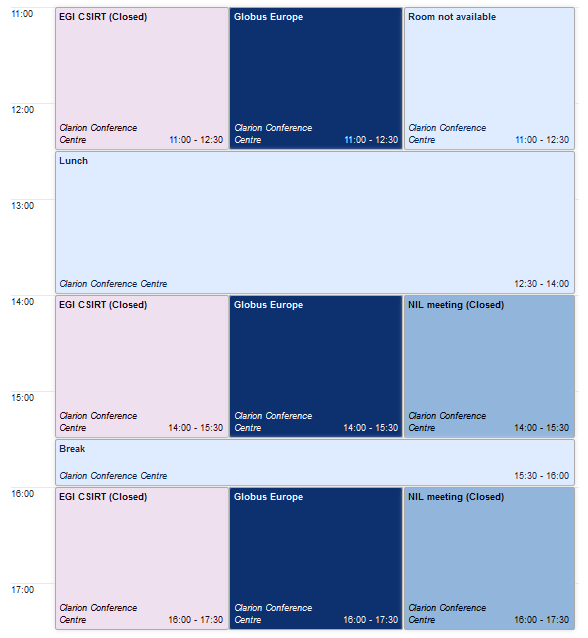 Tuesday 18/09
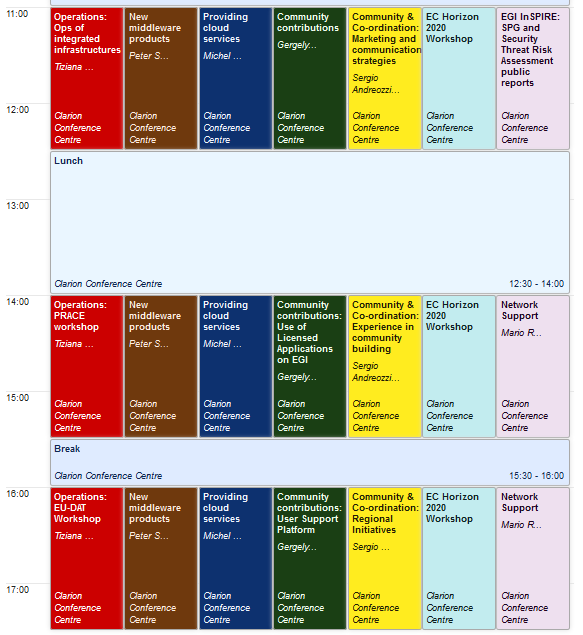 Operations of integrated and peer infrastructures: Asia Pacific, OSG, Latin America, IGALC…
Workshops on interoperations with PRACE and EUDAT
SPG and SVG reports
Network support and IPv6
Wed 19/09
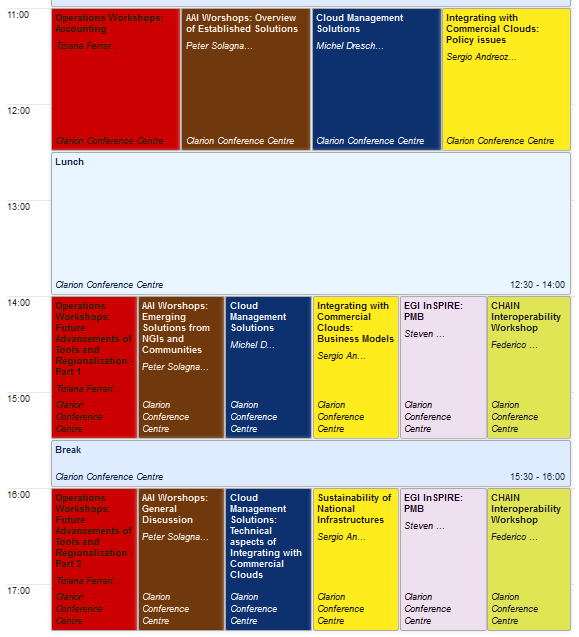 Workshop on accounting
Advancement of operational tools
NGI sustainability
Thu 20/09
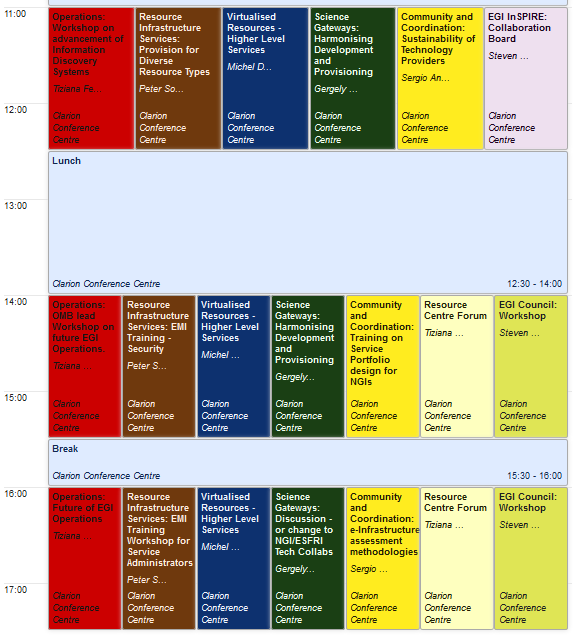 Information discovery services/GLUE  workshop
OMB workshop
Resource centre forum (TBC), if confirmed likely to be rescheduled on Wed
Training for site managers, including EMI security training
Fri 21/09
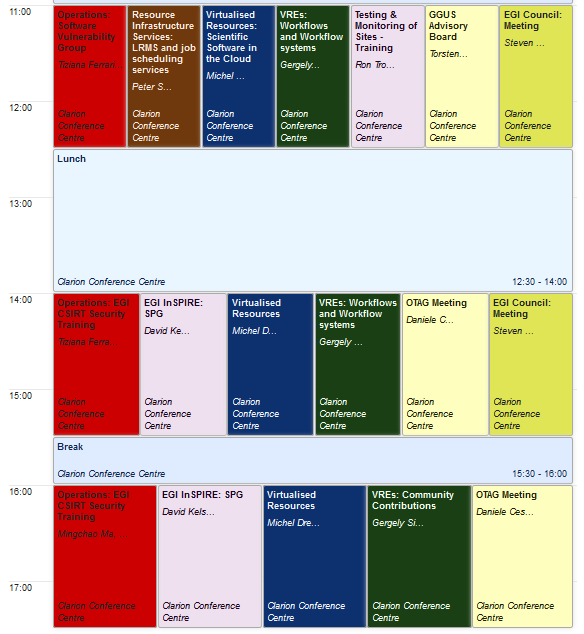 Training
Morning: ROD training
Afternoon: EGI CSIRT security training
SVG and SPG metings
GGUS Advisory Board